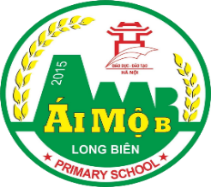 TIẾNG VIỆT 1
Tập 1
Tuần 13
Tập viết: Sau bài 64, 65
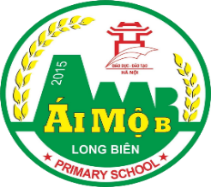 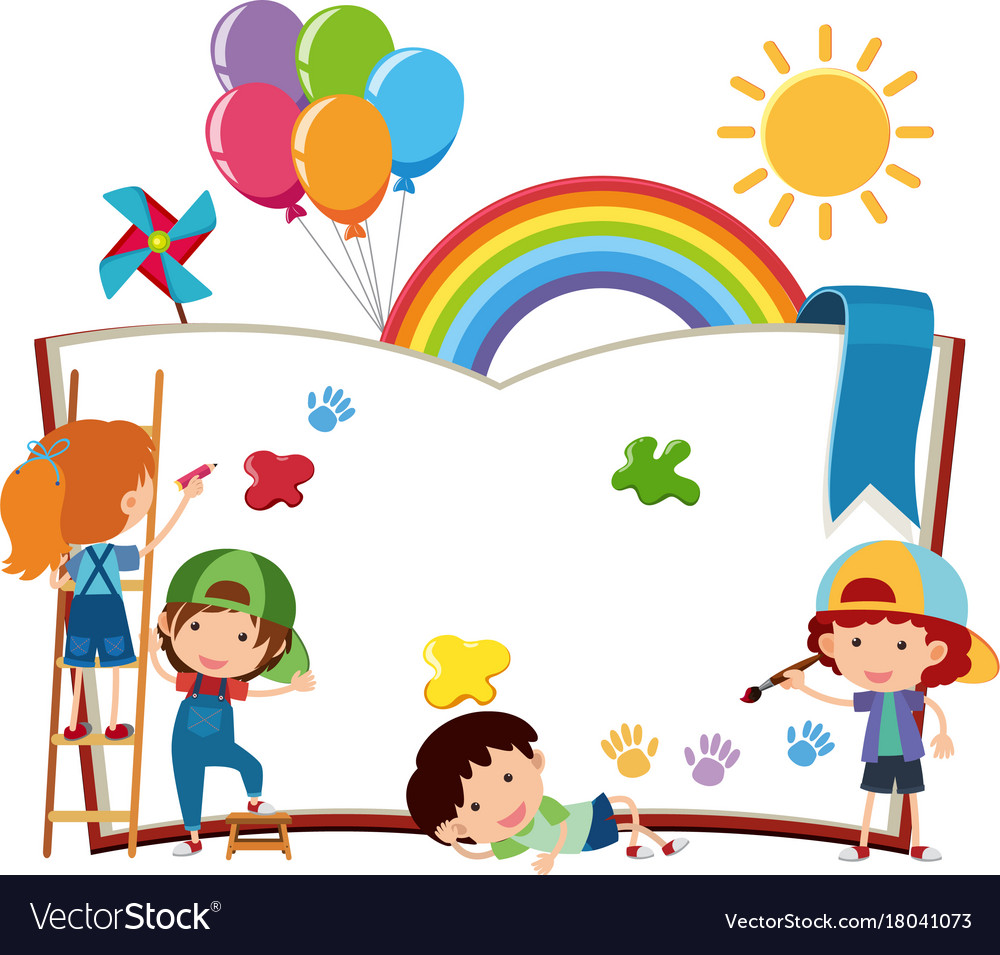 KHỞI ĐỘNG
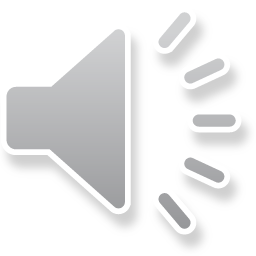 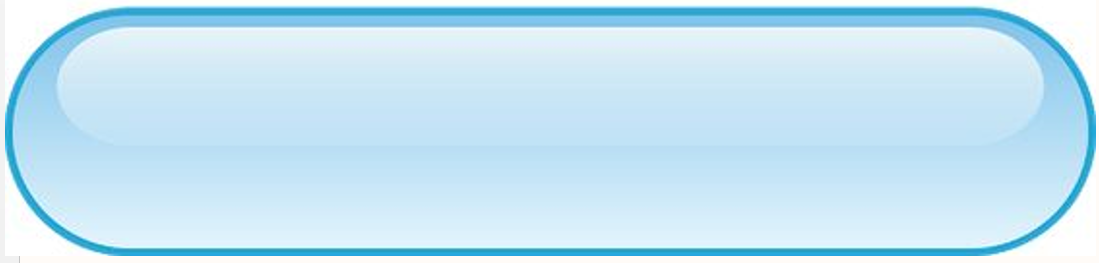 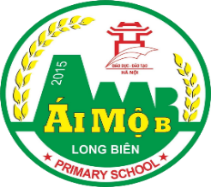 Đọc bài viết
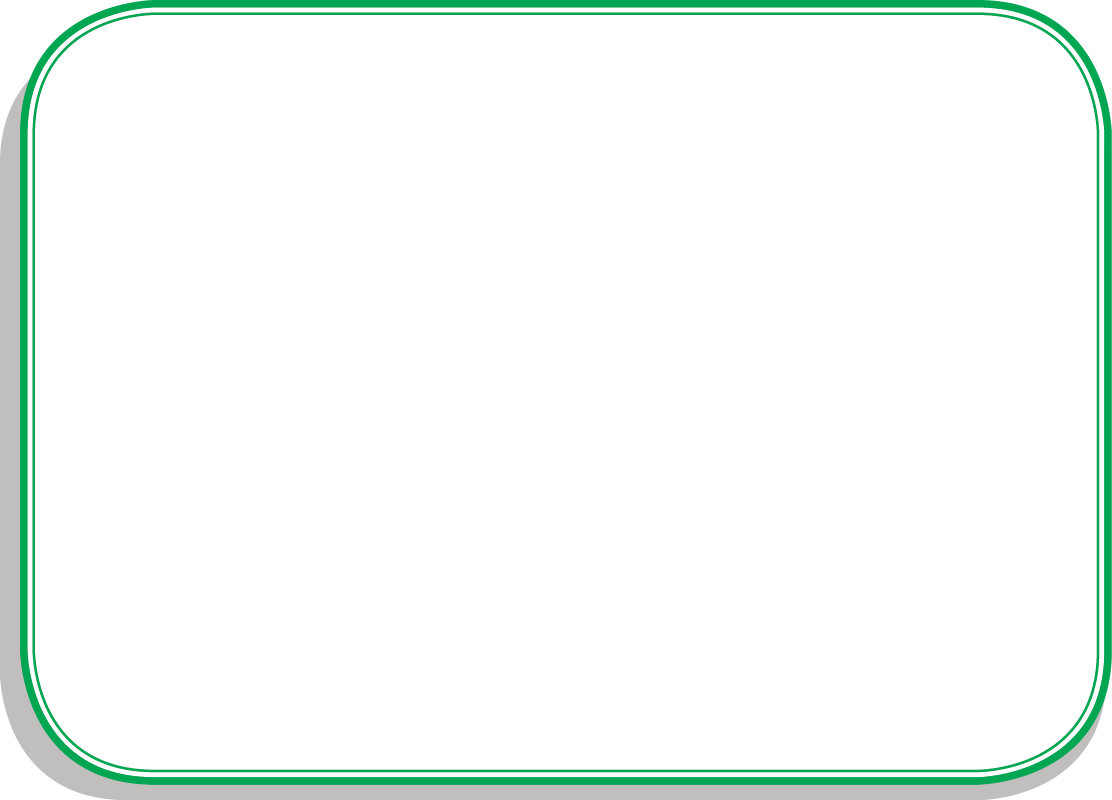 in
it
quả mít
đèn pin
iên
iêt
viết
cô tiên
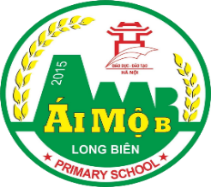 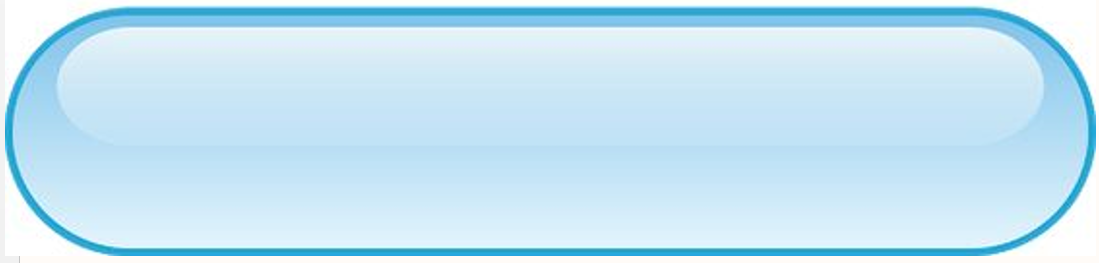 Nhận xét bài viết
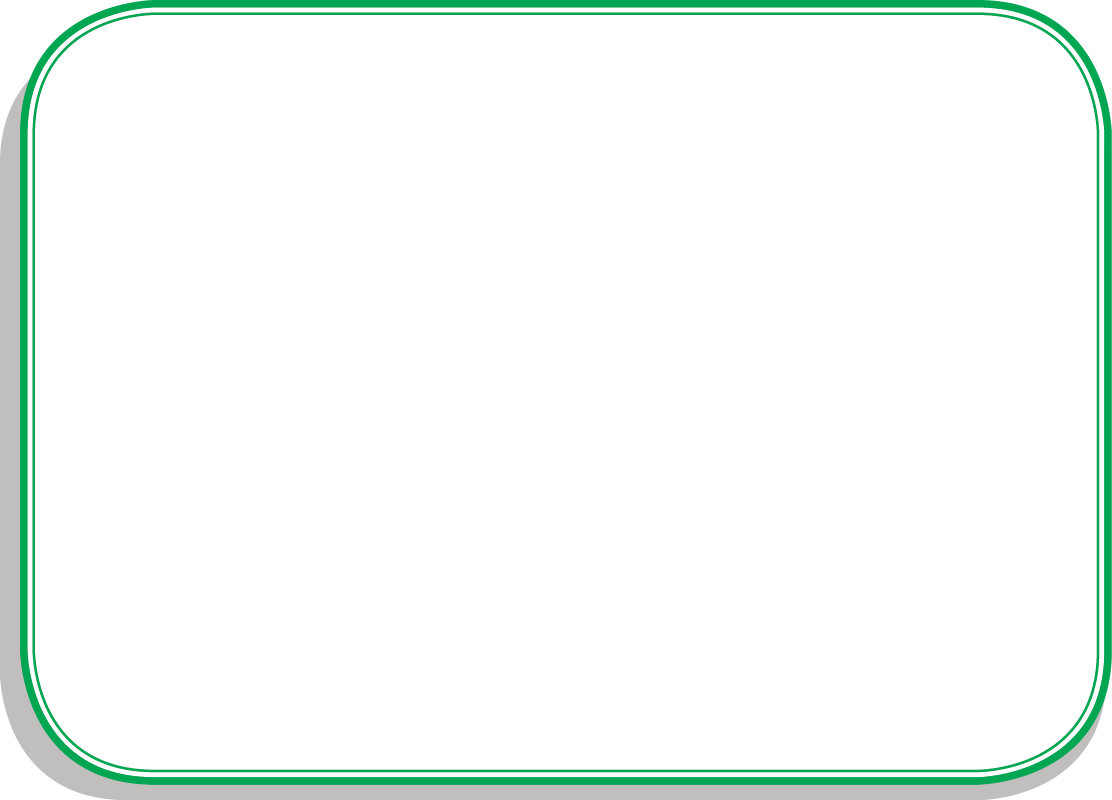 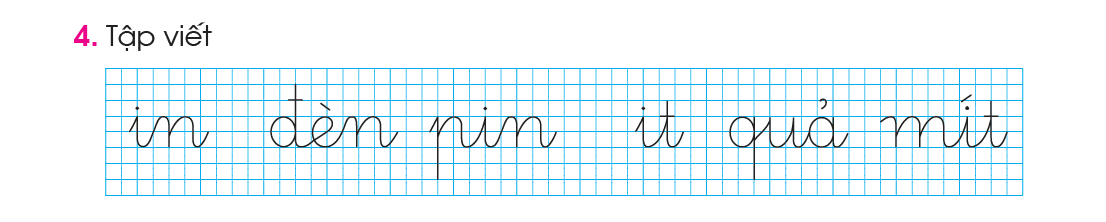 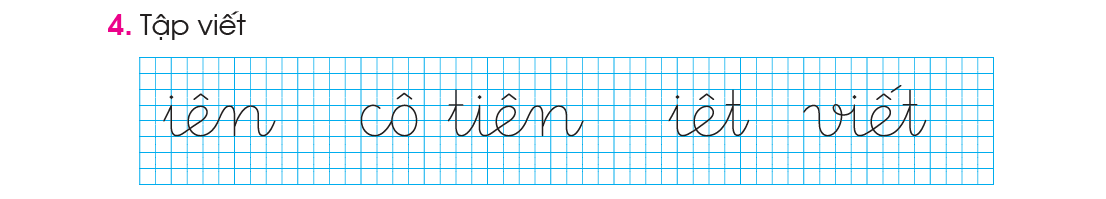 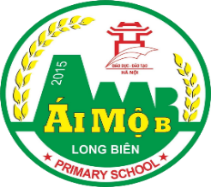 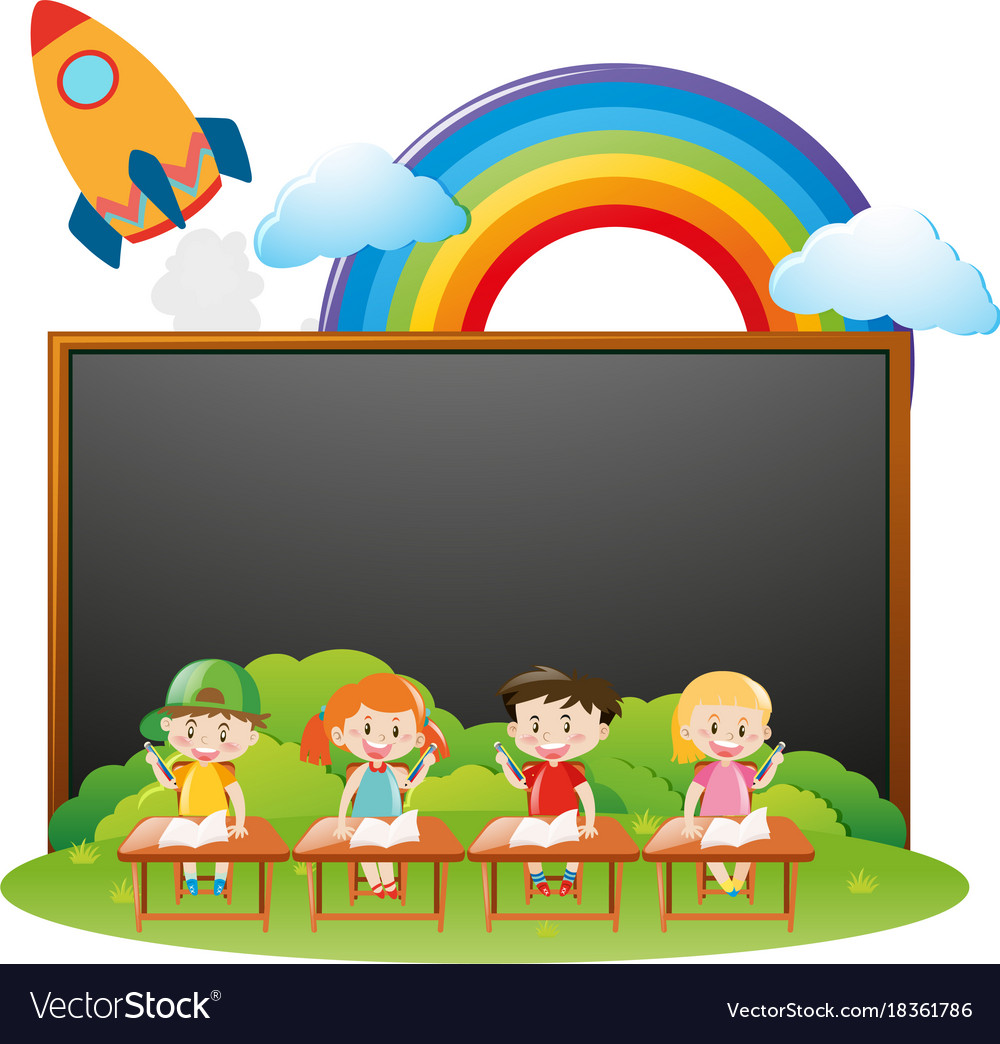 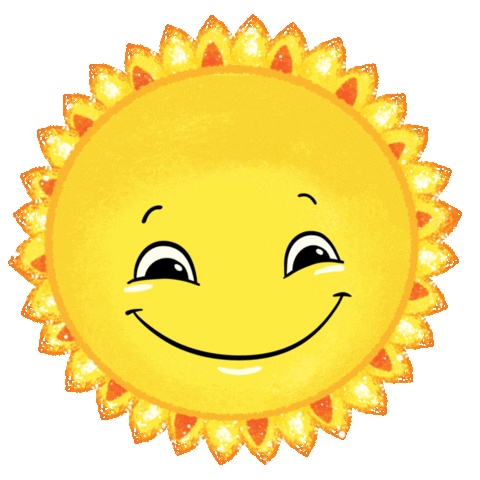 Viết vở luyện viết
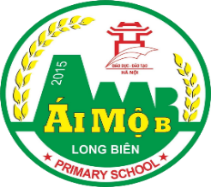